Sustainability at UMBC
Office of Sustainability
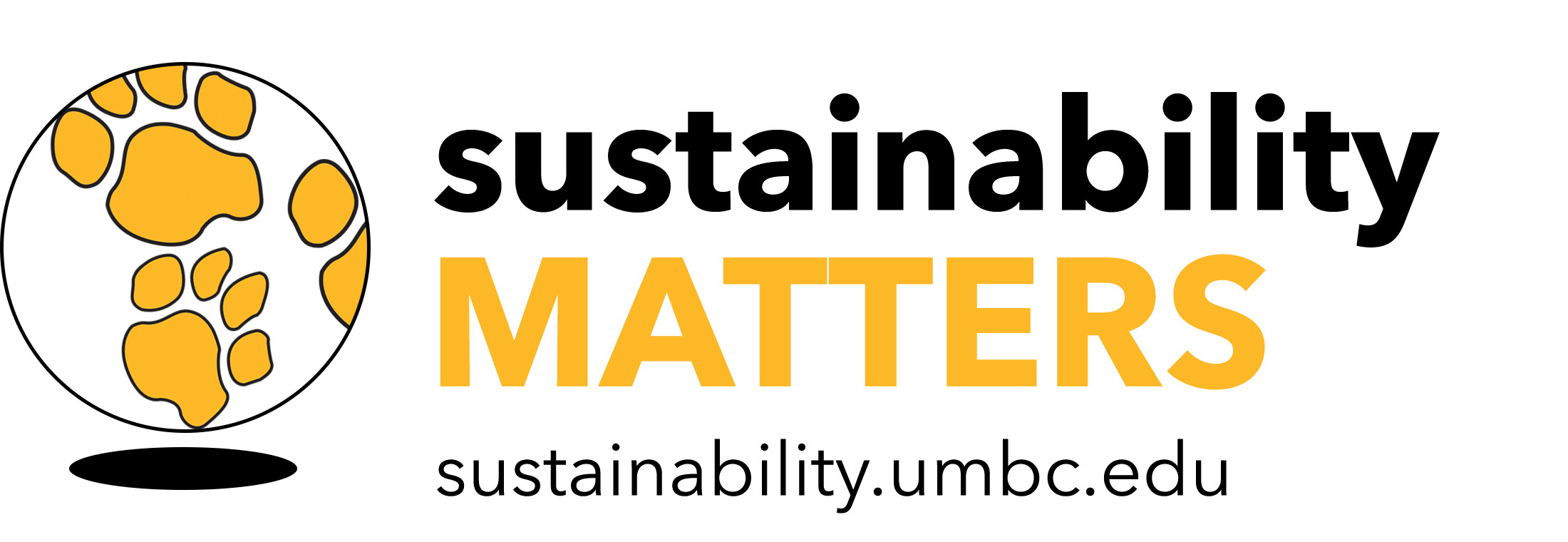 UMBC’s Commitment to Sustainability & Progress
Spring Events
Compost Residuals
What we Need Student Support on
UMBC’s SEI Climate Corps Fellowship: Invasive Species
Agenda
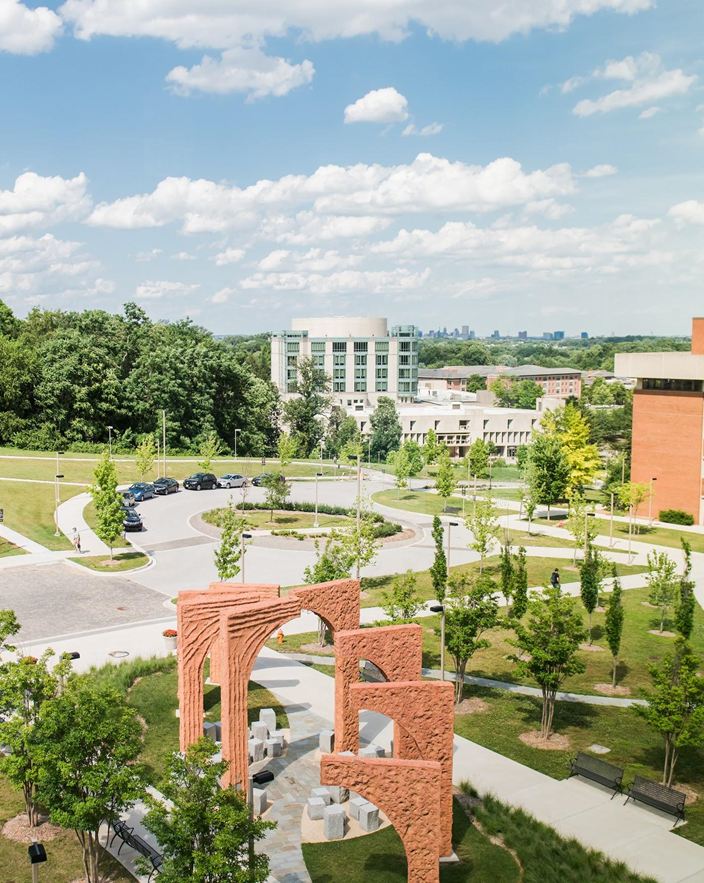 UMBC’s Office of Sustainability
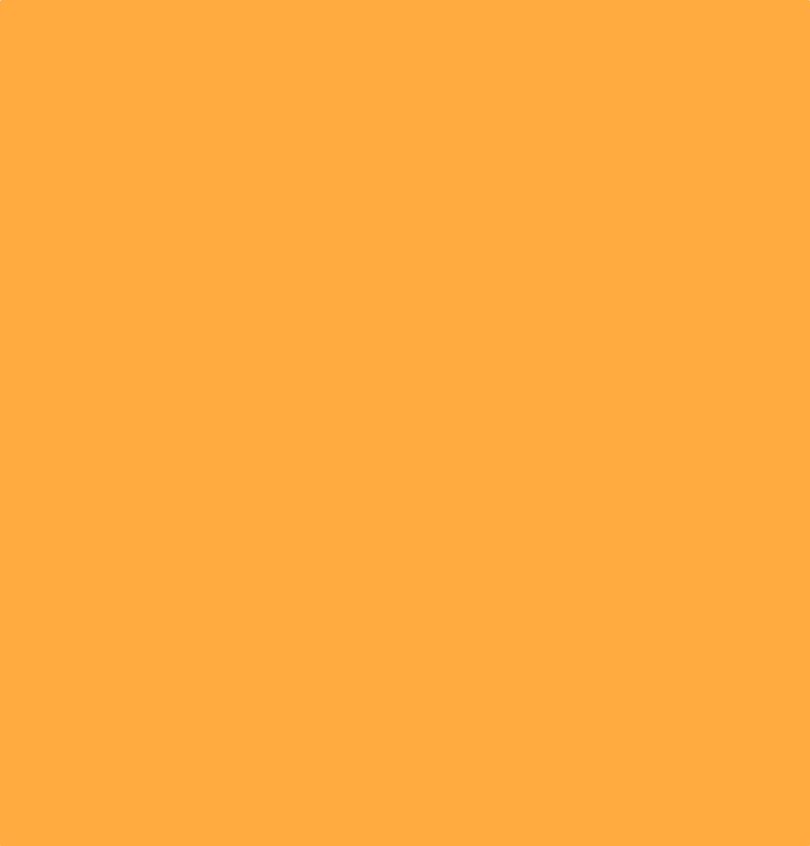 Established in 2019

2 Full Time Staff
Ryan Kmetz, Director of Sustainability
Claire Runquist, Sustainability Coordinator

1 SEI Climate Corps Fellow (for the 2022-2023 school year)
Bella Dastvan

Located in Facilities Management
Mission: to provide excellence in planning, design, construction, operations and maintenance of UMBC’s facilities, grounds and utilities.
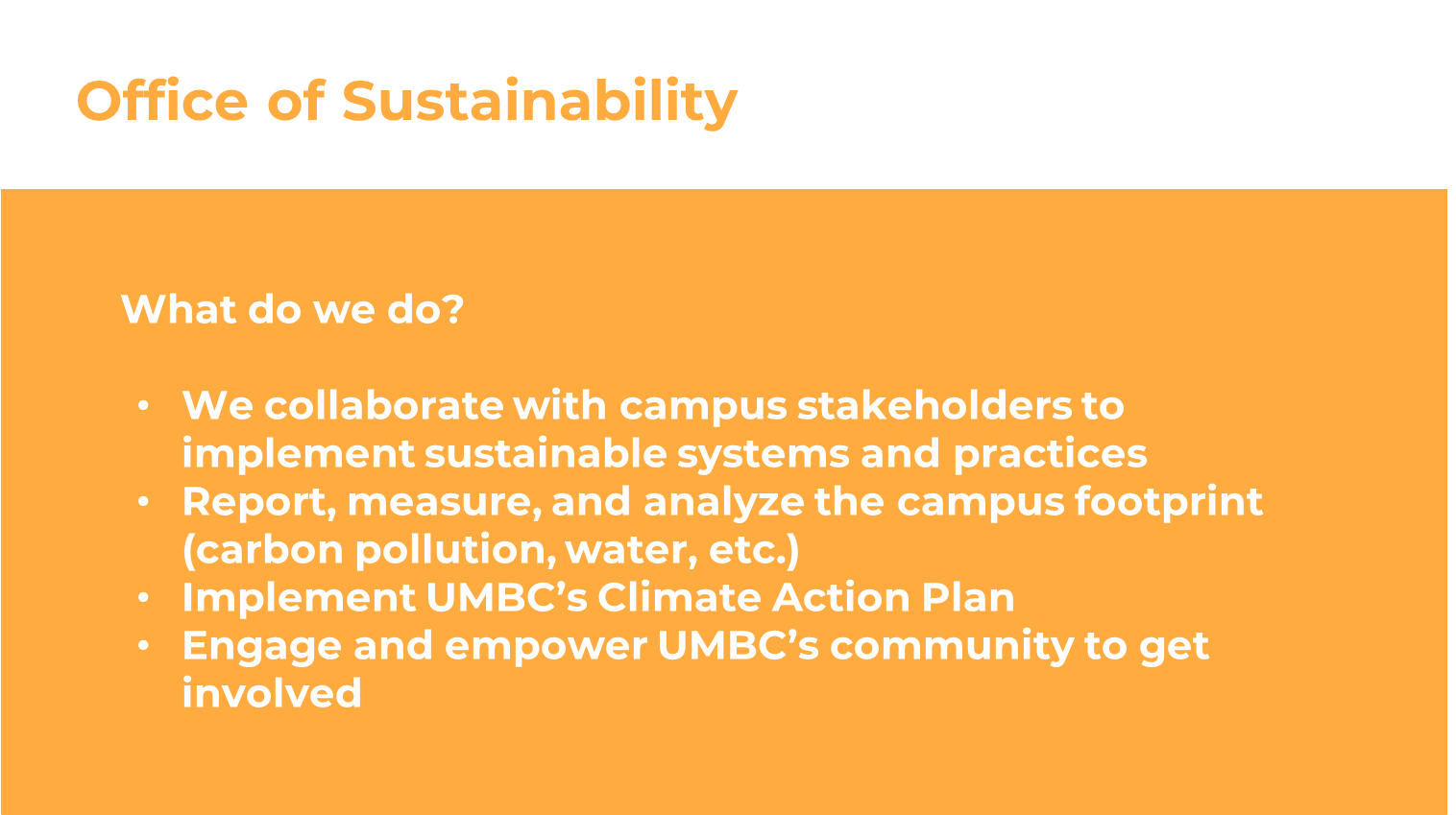 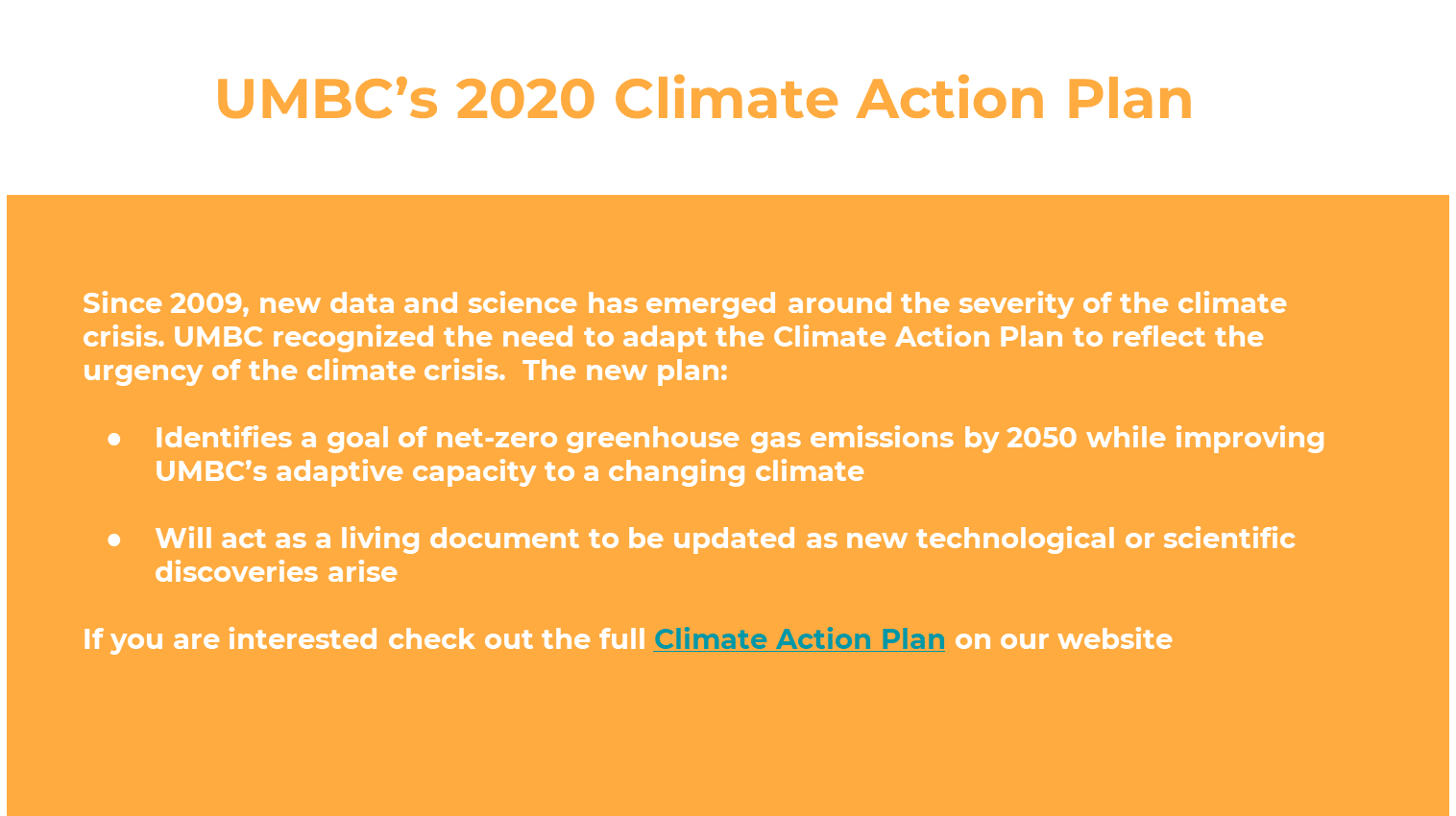 UMBC’s Commitment
2007
2008
2009
2012
UMBC signed on to the ACUPCC
The Climate Change Task Force was established
First Climate Action Plan (CAP) was published with the goal of carbon neutrality by 2075
UMBC’s first Greenhouse Gas Inventory was completed
UMBC hired first full-time sustainability staff member
[Speaker Notes: Check out UMBC’s full sustainability timeline here: https://sustainability.umbc.edu/about/sustainability-timeline/]
UMBC’s Commitment
2018
2019
2020
2021
2022
UMBC received a Gold rating from AASHE STARS
33.3% of UMBC’s electricity it powered by renewables
Updated CAP with a goal of carbon neutrality of 2050
UMBC received a Silver rating from AASHE STARS
UMBC established the Office of Sustainability with 2 full time staff
UMBC awarded Maryland Green Registry Leadership Award
[Speaker Notes: Check out UMBC’s full sustainability timeline here: https://sustainability.umbc.edu/about/sustainability-timeline/

Check out UMBC’s revised CAP: https://sustainability.umbc.edu/home/cap20/

Check out UMBC’s STARS Report: https://reports.aashe.org/institutions/university-of-maryland-baltimore-county-md/report/2020-02-25/]
19
Electric vehicle chargers
Reduction in electricity use
UMBC’s Progress
15%
42%
Energy from renewable sources
Reduction in GHG emissions
44%
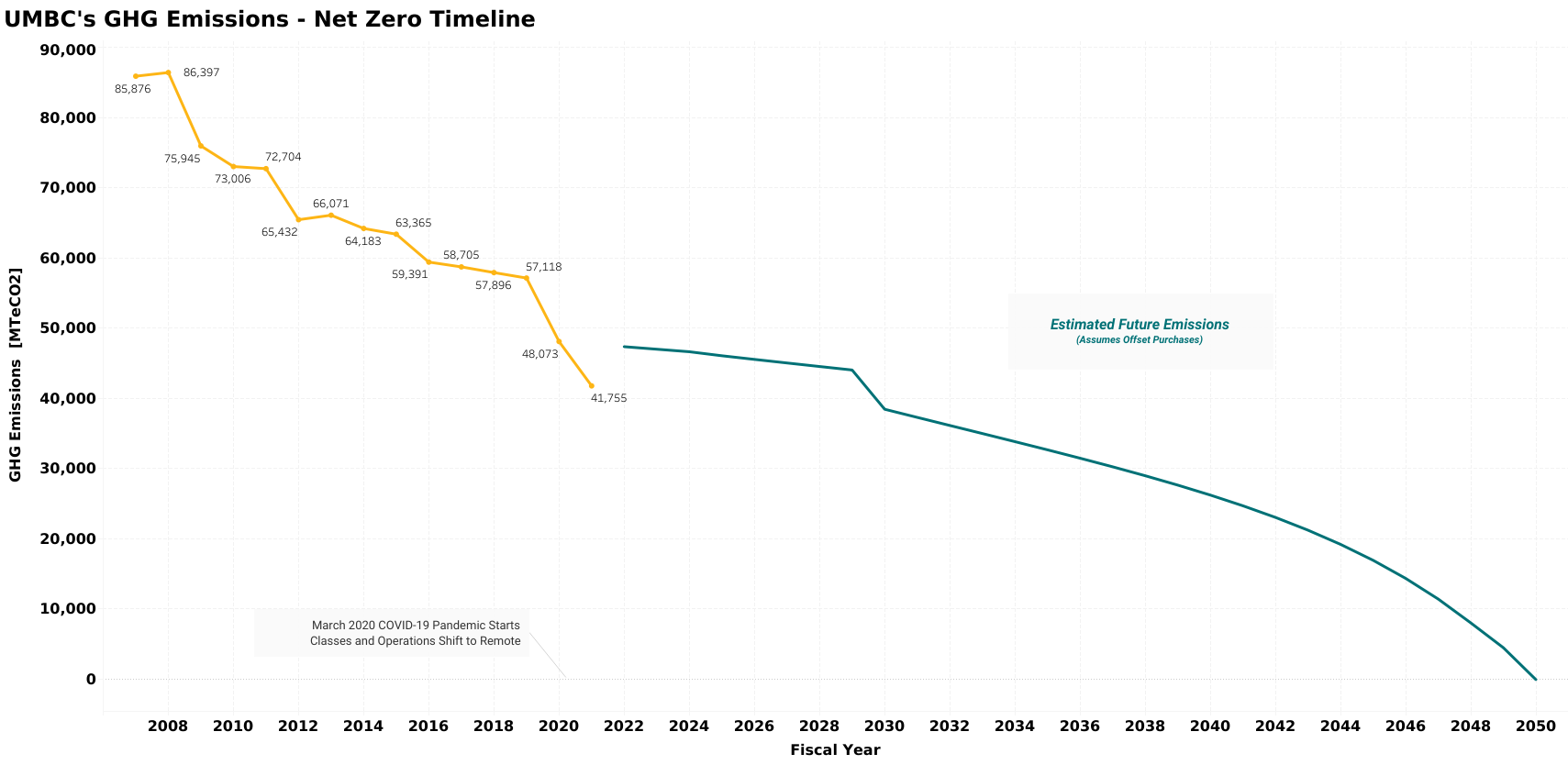 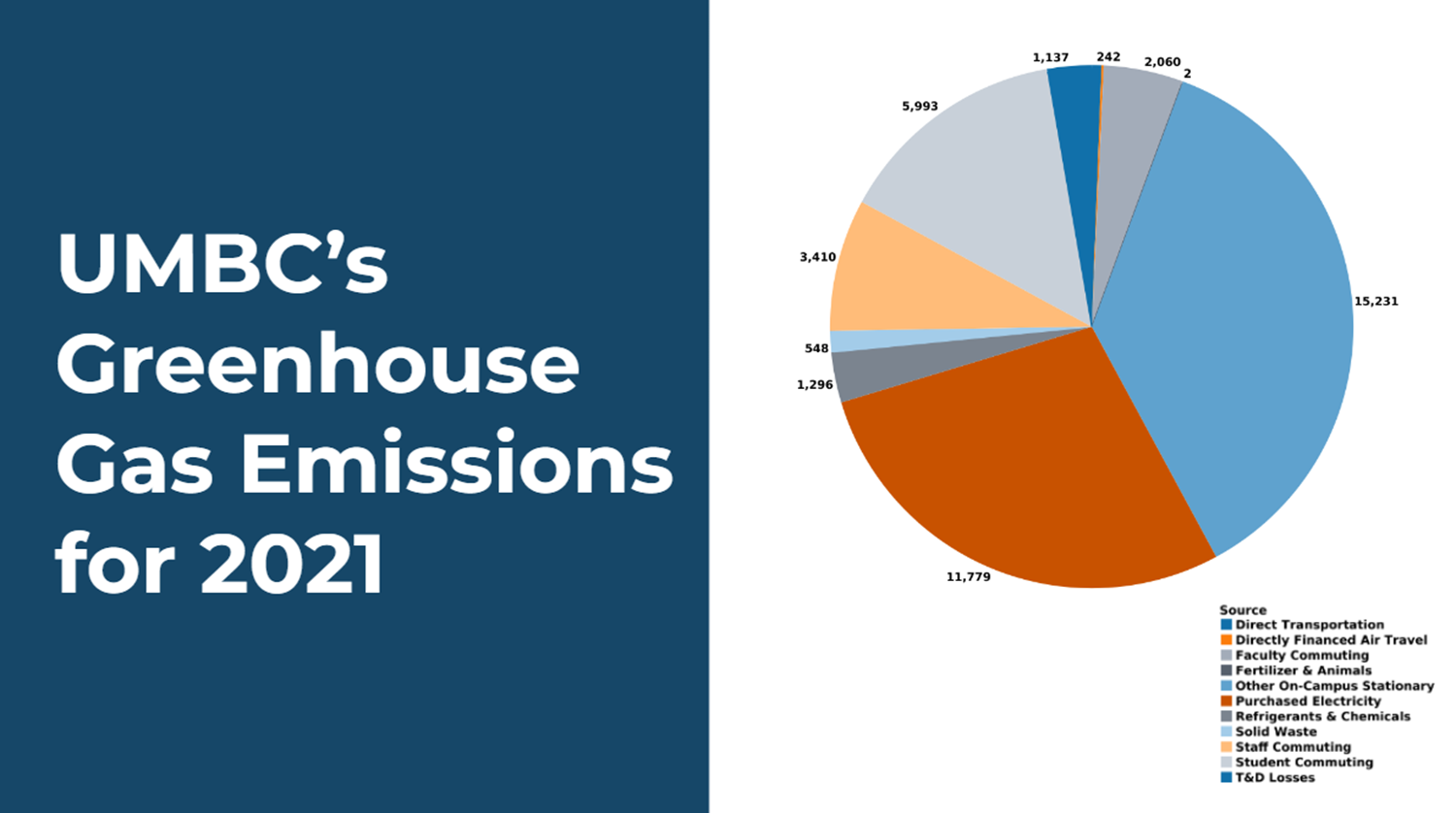 2/20
National Invasive Species Awareness Week tabling event 12-1pm on Commons Main Street
Earth Day Celebration on the quad 9 AM-1 PM
Spring Event Calendar
4/19
Force of Nature Eco-Anxiety and Climate Grief Workshops, 11-12:30
4/7
4/14
4/21
Compost Video Screening, and Spring Service Project with So What Else
TBD
In 2021, Maryland passed a law that requires, beginning January 1, 2023, certain persons who generate certain quantities of food residuals in Maryland to separate their food residuals from other solid waste and divert those food residuals from final disposal in a refuse disposal system (2021 Md. Laws 439 and 440)
Composting
Food Residuals Law
Follow us online! Instagram, myUMBC, the Sustainability Discord Server
Consider serving as an Eco-Ambassador for the 2023-2024 school year
Attend our events
Share your ideas with our office!
Advocate for sustainability at UMBC
How You can Help!
1
SEI: Strategic Energy Innovations is an environmental nonprofit that strives to build leaders to drive sustainability solutions
2
WHAT IS SEI CLIMATE CORPS?
Climate Corps: fellowship program providing professional development opportunities for emerging leaders through implementation of sustainability & resiliency projects with local governments, nonprofits, schools, and for-profit businesses.
10 month full-time fellowship program at our host site: UMBC Office of Sustainability in Facilities Management
3
1
Researching best practices to produce an invasive species management plan for campus
UMBC’S SEI CLIMATE CORPS  SUSTAINABILITY FELLOWSHIP
Skill development in ArcGIS Pro & research techniques
2
Collaboration & outreach with internal & external stakeholders
3
Upcoming event: National Invasive Species Awareness Week tabling event 2/20 12-1pm on Commons Main Street
4
Fall 2022 Invasive Plant Survey
TOP INVASIVE PLANTS OF CONCERN:
English Ivy
Porcelainberry
Wavyleaf Basketgrass
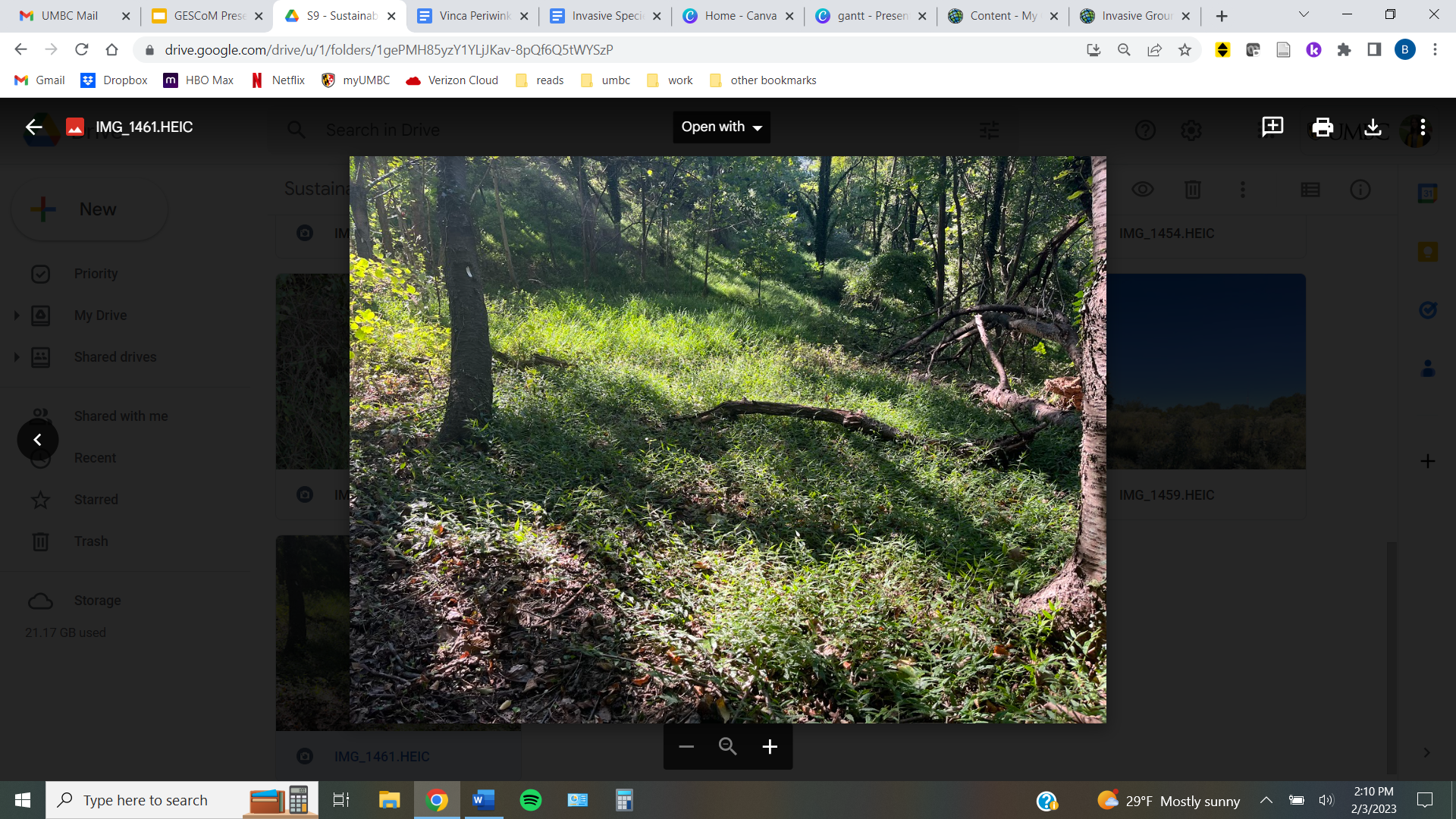 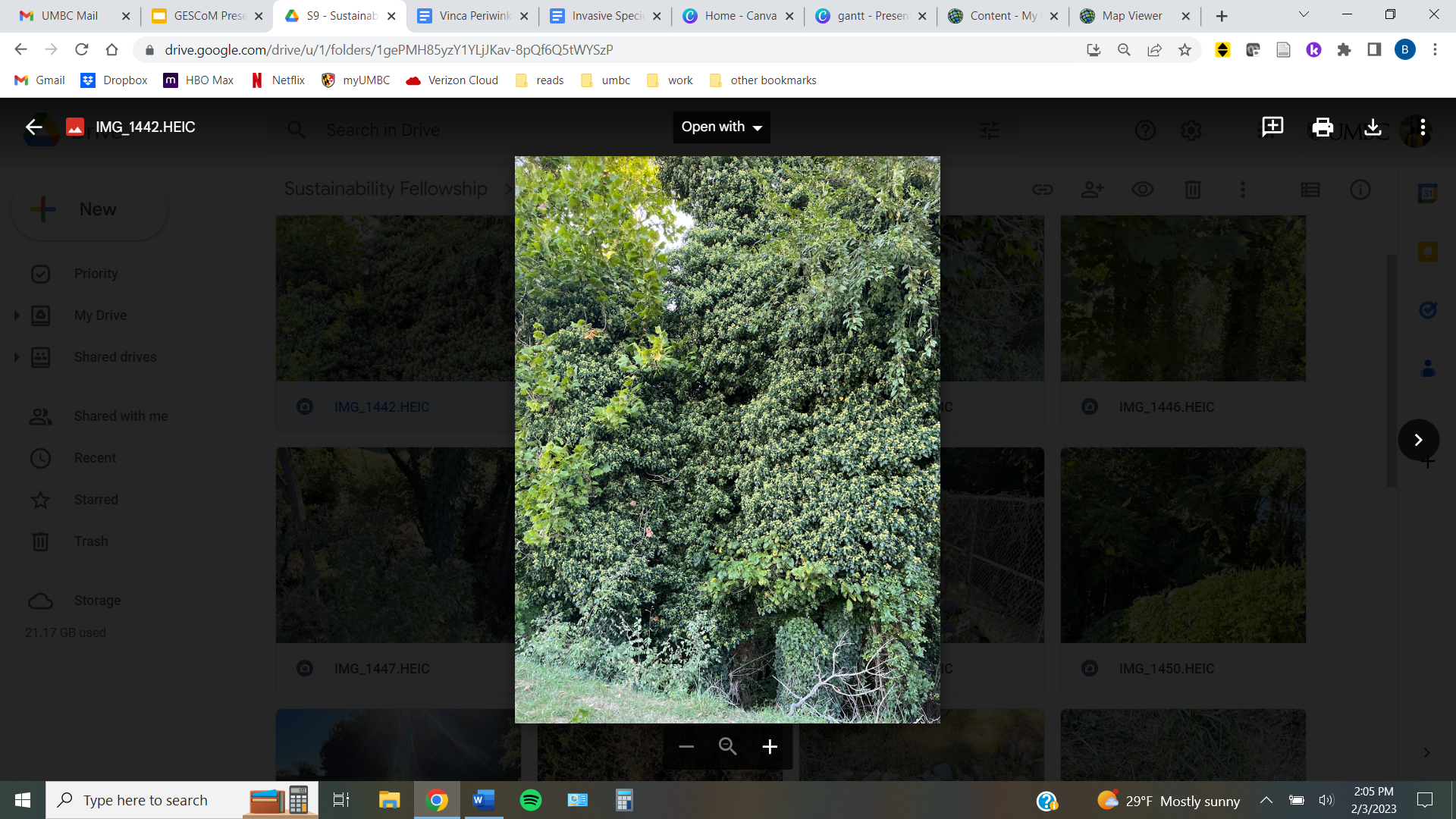 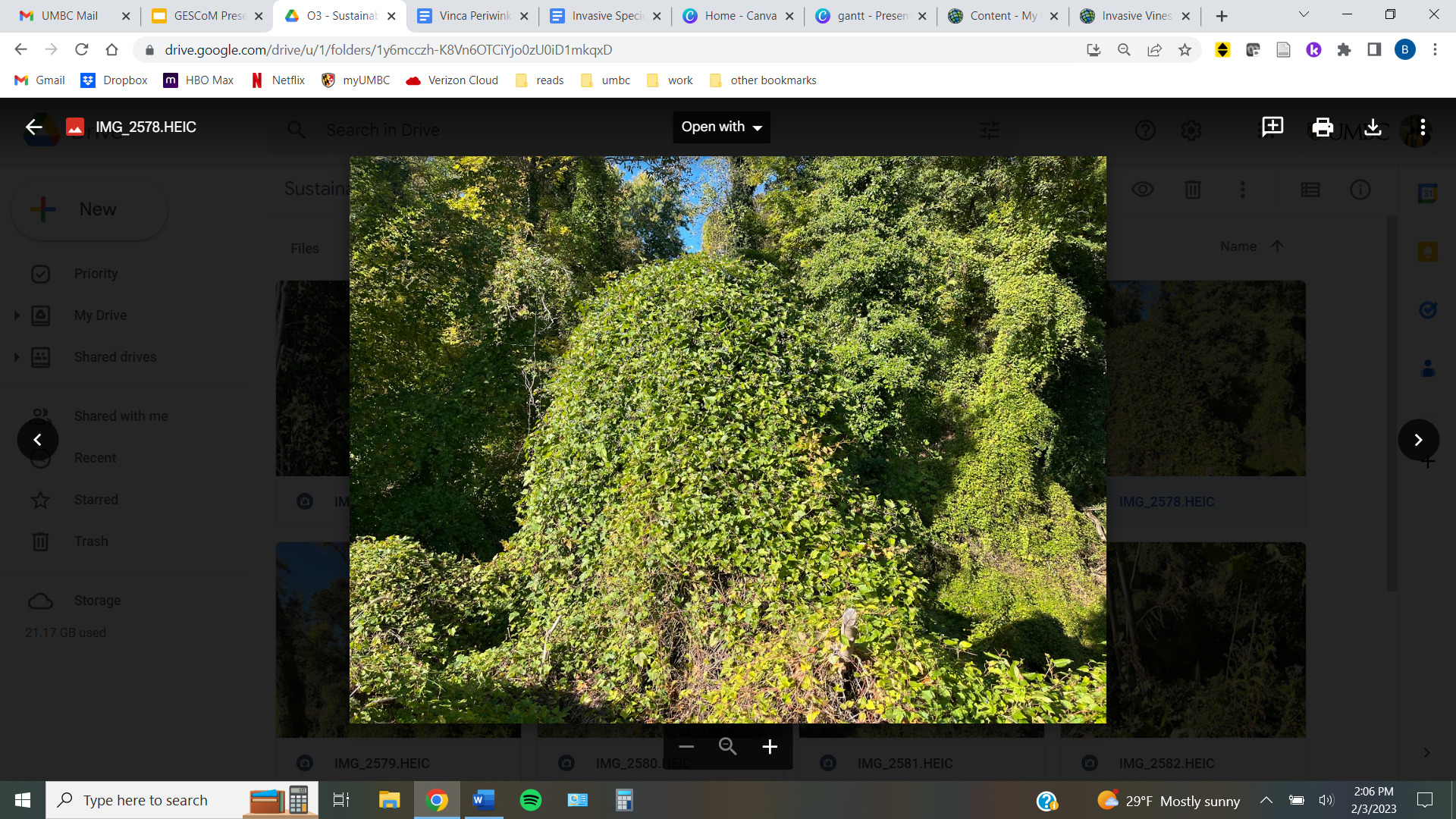 GIS WORK
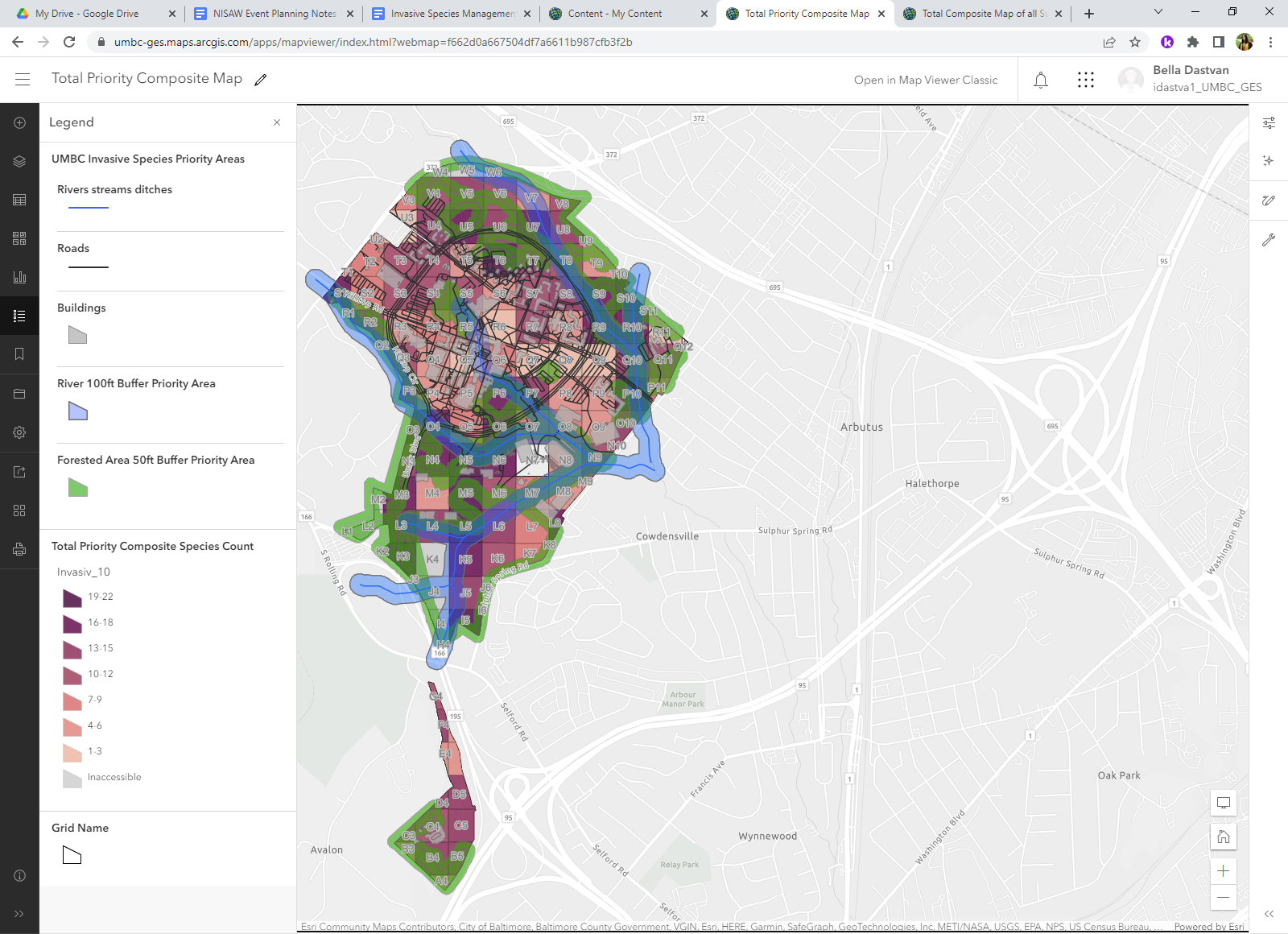 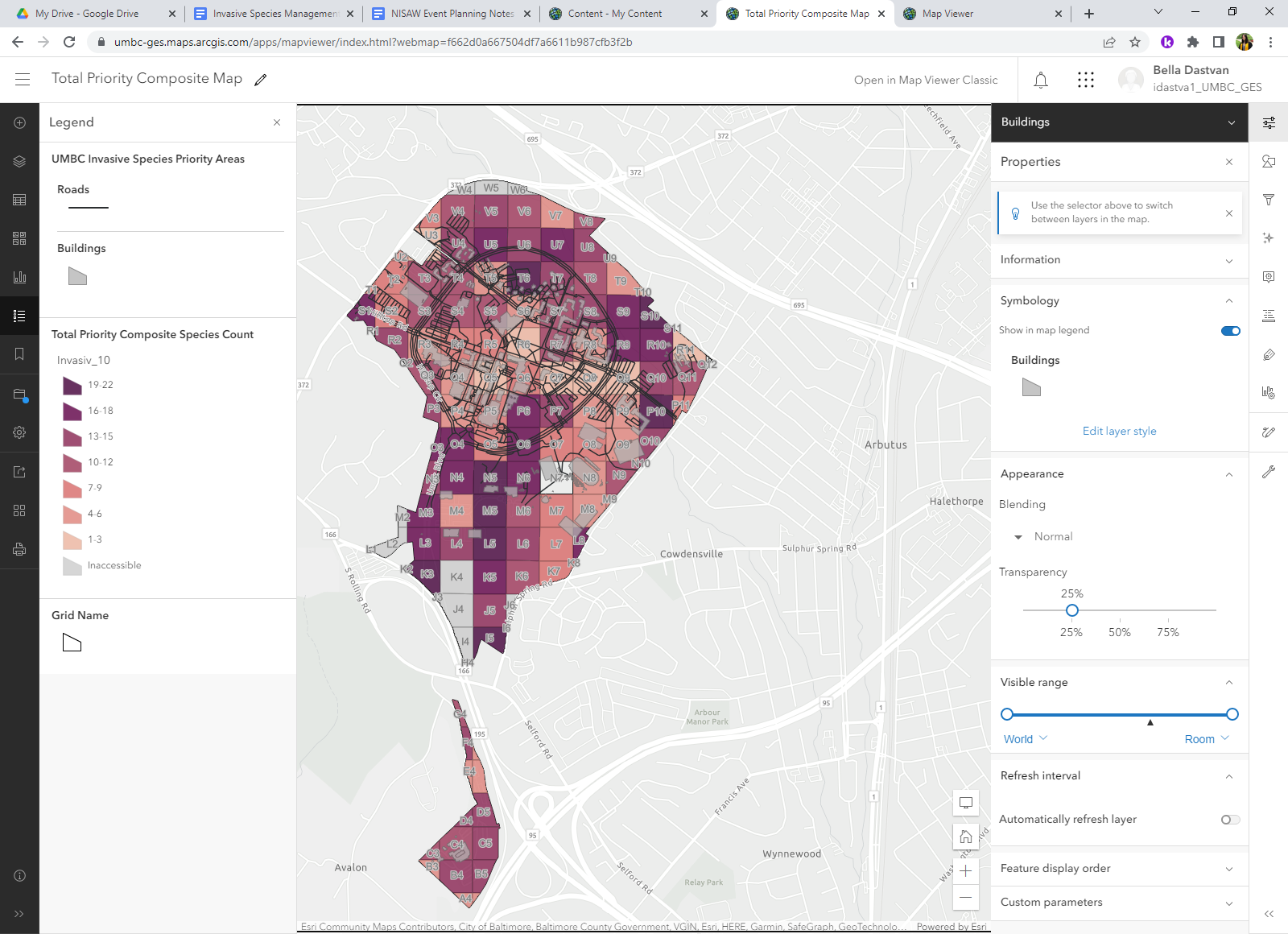 1
Sometimes there’s never a right answer for everything
Be proactive in learning & developing skills, and looking for professional development opportunities as you progress throughout your career
2
LESSONS LEARNED SO FAR
Don’t be afraid to ask for help, reach out to colleagues and network
3
Don’t be afraid to pitch your ideas, even if they are big ideas!
4
Everyone grows at their own pace!
5
QUESTIONS?
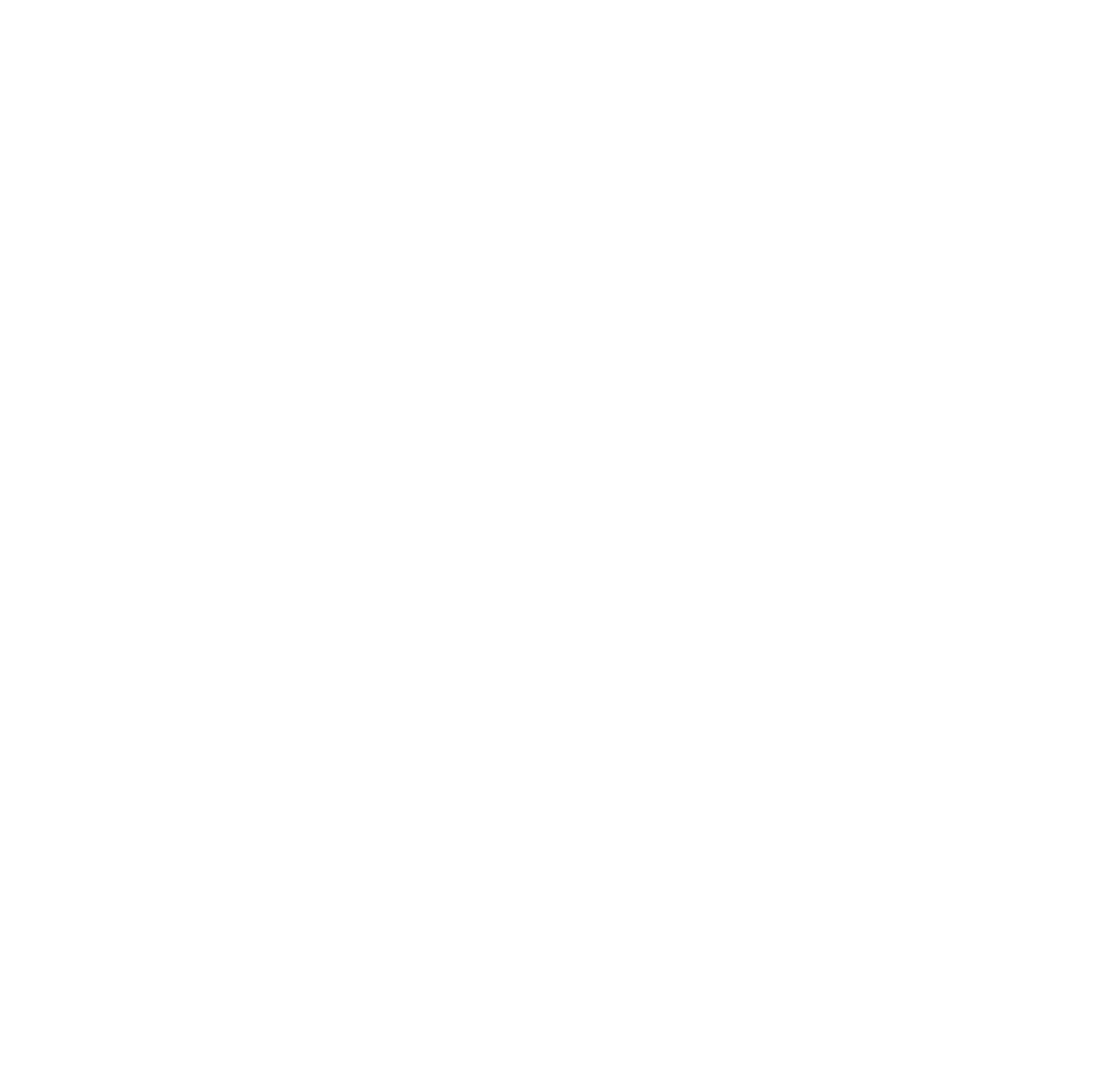 Our website: sustainability.umbc.edu
Email us: sustainability@umbc.edu